Il dibattito pubblico 
per il tram SIR2
Filippo Ozzola
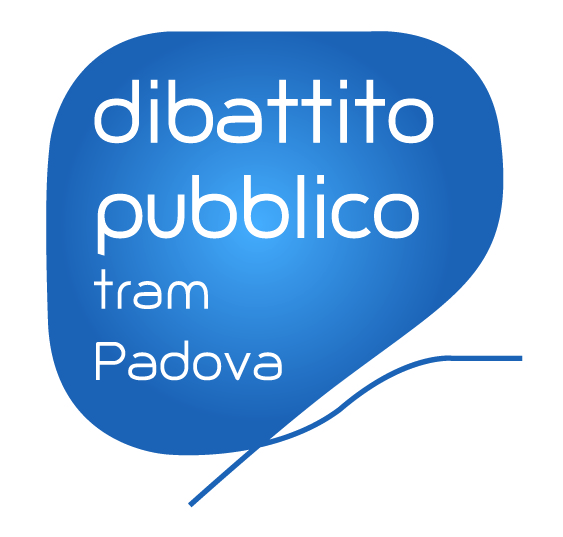 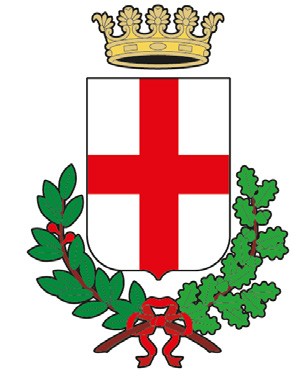 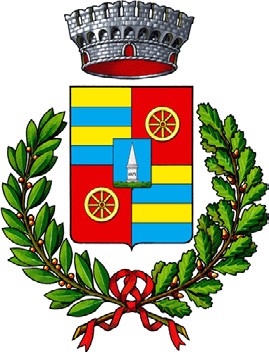 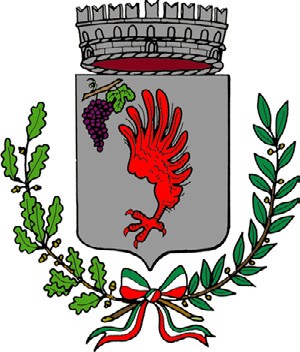 Comune di Padova
Comune di Rubano
Comune di Vigonza
Il dibattito pubblico
DPCM 76/2018 “Regolamento recante modalità di svolgimento, tipologie e soglie dimensionali delle opere sottoposte a dibattito pubblico”. 


Comune di Padova ha rilevato opportunità di «indire su propria iniziativa il dibattito pubblico» (art. 3, comma 4)
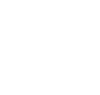 Obiettivi
Il Dibattito Pubblico è il «processo di informazione, partecipazione e confronto pubblico» in merito alla soluzione progettuale del tram SIR2.

Gli obiettivi:
Informazione: diffondere conoscenza del progetto e rendere comunità competente
Partecipazione: raccogliere contributi dalla comunità in merito alla soluzione progettuale condivisa
Confronto pubblico: incontrare la comunità per approfondire i nodi del progetto

Relazione conclusiva: resoconto di attività svolte, temi trattati, posizioni mappate, contributi raccolti
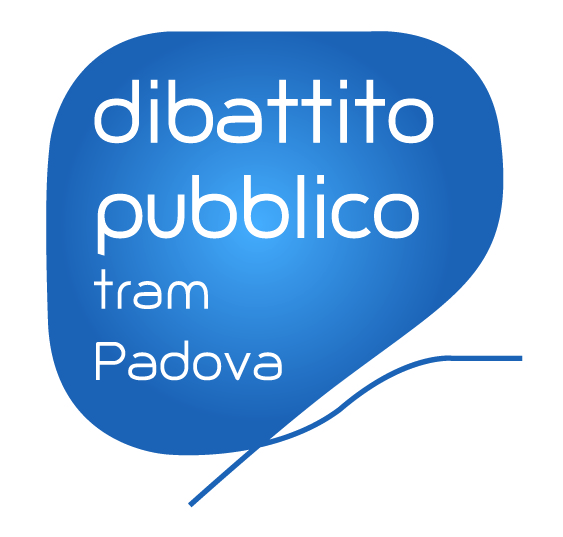 Dibattito pubblico SIR2
Coordinamento del progetto
Gli attori del dibattito pubblico
Commissione nazionale per il dibattito pubblico: presso MIMS Ministero delle infrastrutture e della mobilità sostenibile; 15 membri, 5 anni. Funzioni di monitoraggio, metodologia, garanzia.
Proponente dell’opera: Comune di Padova
Referente di progetto per il dibattito pubblico: nominato dal proponente dell’opera, si relazione con la Commissione nazionale 
Coordinatore del dibattito pubblico: soggetto terzo, non residente/domiciliato nella Provincia
Progetta il dibattito pubblico
Favorisce confronto tra partecipanti
Definisce e attua il piano di comunicazione
Redige relazione conclusiva
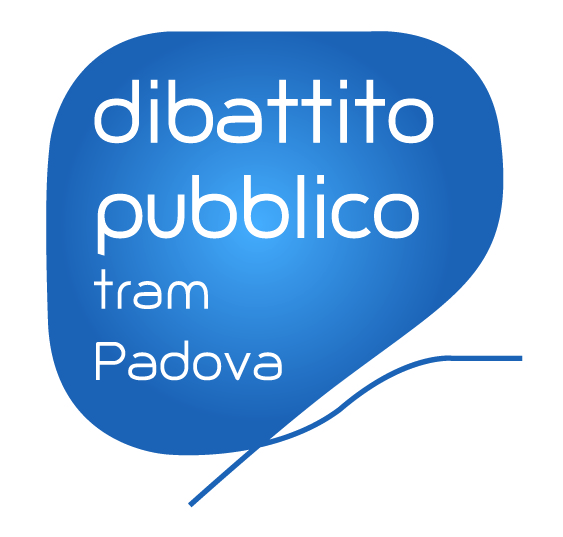 Dibattito pubblico SIR2
Coordinamento del progetto
I materiali del dibattito pubblico
Dossier di progetto
In capo all’Ente, «scritto in linguaggio chiaro e comprensibile», contiene le informazioni sull’intervento. La sua pubblicazione dà avvio al dibattito pubblico
Documento di progetto del dibattito pubblico
In capo al Coordinatore del dibattito pubblico, stabilisce «i temi di discussione, il calendario degli incontri e le modalità di partecipazione e comunicazione al pubblico»
Relazione conclusiva del dibattito pubblico
In capo al Coordinatore del dibattito pubblico, contiene descrizione attività svolte, sintesi dei temi e delle proposte, descrizione delle questioni aperte o problematiche  di queste si chiede all’Ente di prendere posizione nel dossier conclusivo 
Dossier conclusivo
In capo all’Ente, conclude il dibattito pubblico. Contiene volontà di realizzazione dell’intervento ed eventuali modifiche da apportare al progetto e motivazione di non accoglimento di eventuali proposte
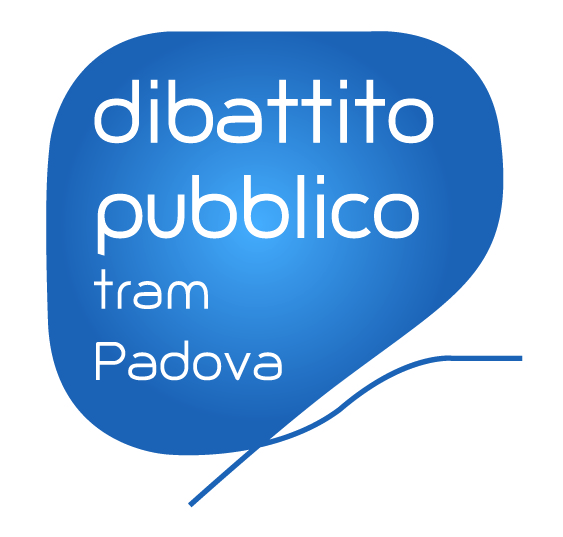 Dibattito pubblico SIR2
Coordinamento del progetto
I tempi del dibattito pubblico
1 febbraio 2022: pubblicazione Dossier di progetto e avvio del percorso
Febbraio/marzo 2022: incontri con la comunità
Aprile 2022: raccolta contributi della comunità
1 maggio 2022: chiusura della raccolta contributi e del dibattito pubblico
Entro 1 mese dalla chiusura: redazione della Relazione conclusiva
Entro 2 mesi dalla Relazione: presentazione Dossier conclusivo
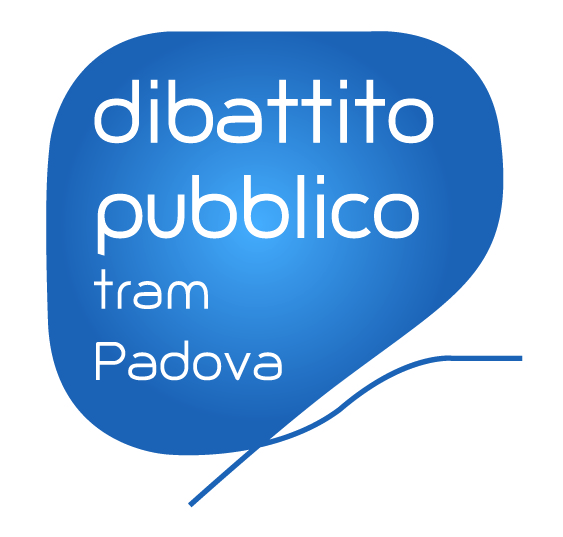 Dibattito pubblico SIR2
Coordinamento del progetto
La partecipazione al dibattito pubblico
Tre dimensioni di coinvolgimento della comunità locale:
Coinvolgimento orizzontale: incontri su base territoriale per affrontare i nodi del percorso 
Coinvolgimento verticale: tavoli tecnici mirati con portatori di interesse 
associazioni di categoria imprenditoriali e sindacali
associazioni di categoria commercio e artigianato
associazionismo ambientale
Coinvolgimento digitale: sito web con funzioni sia informative sia di raccolta contributi
utilizzando il sito web www.dptrampadova.it per presentare contributi o proposte tramite il form
utilizzando email coordinamento@dptrampadova.it per richieste di approfondimento o condividere contributi in forma di documento

Attività di comunicazione a supporto del dibattito pubblico
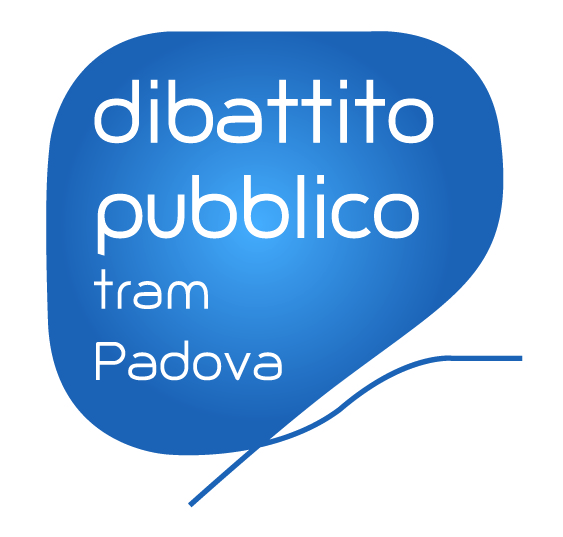 Dibattito pubblico SIR2
Coordinamento del progetto
Attività, incontri, metodologia
L’attività di Dibattito Pubblico prevede la realizzazione di:
1 evento di presentazione
2 incontri pubblici nei Comuni di Rubano e Vigonza
4 incontri pubblici nel Comune di Padova
3 tavoli tecnici con portatori di interesse 
predisposizione e gestione del sito web
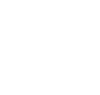 Calendario delle attività
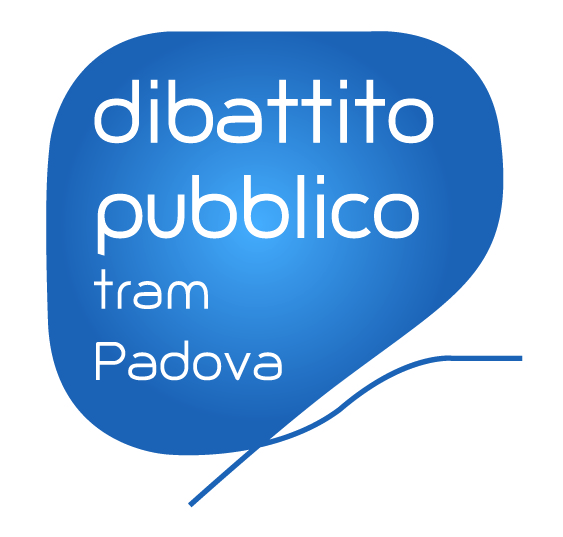 Documento di progetto
Dibattito Pubblico SIR2
Contatti
Sito web: www.dptrampadova.it
Email: coordinamento@dptrampadova.it
Facebook: @trampadova
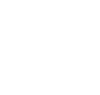